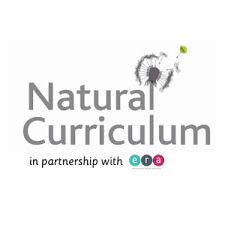 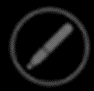 This lesson is best viewed as a slide show, using the PowerPoint annotation pen.
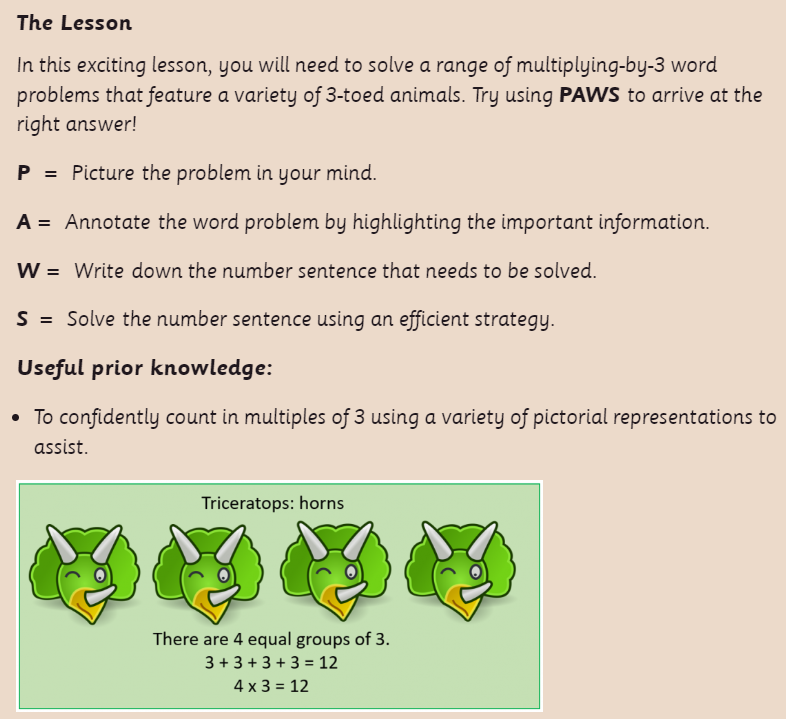 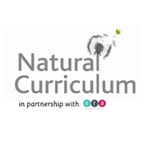 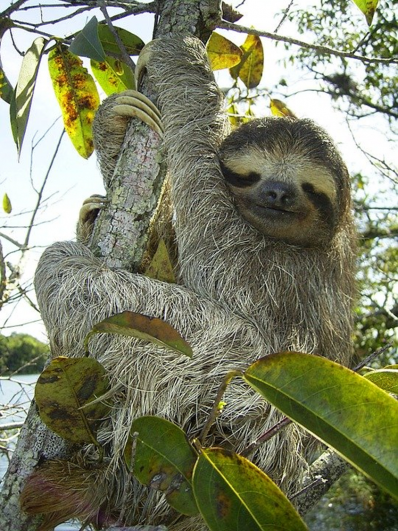 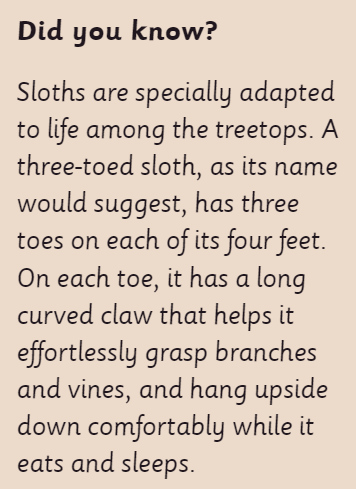 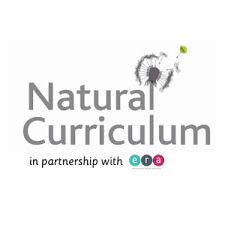 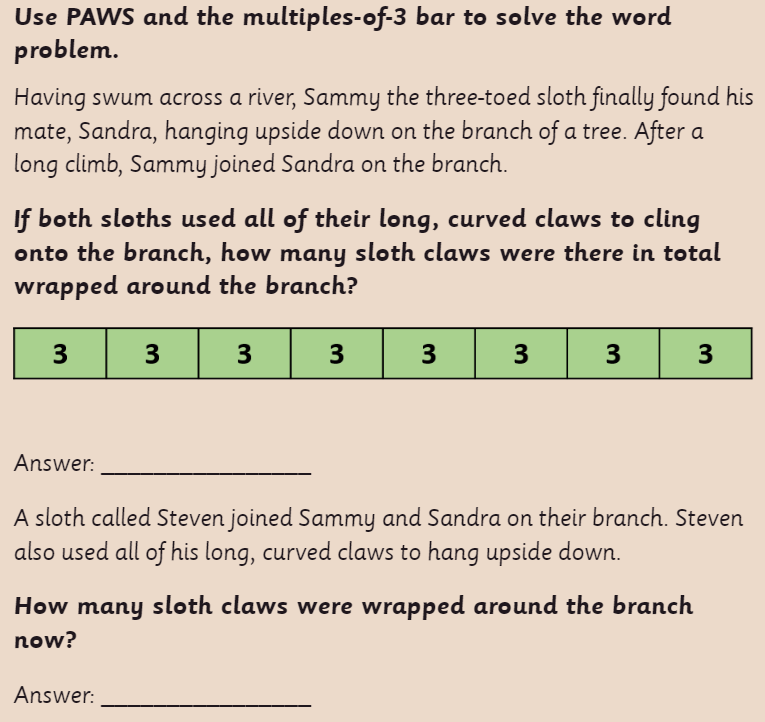 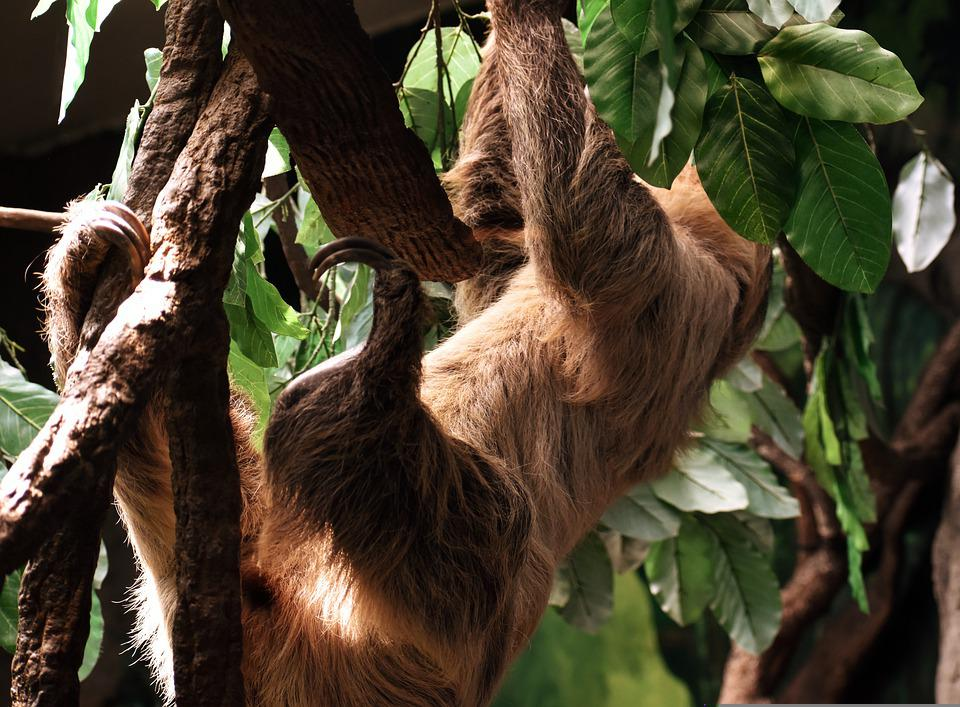 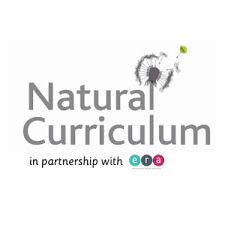 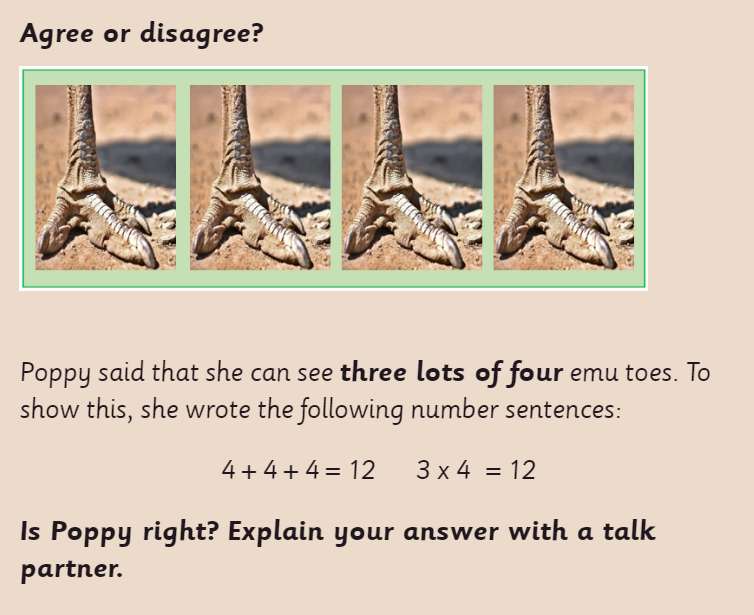 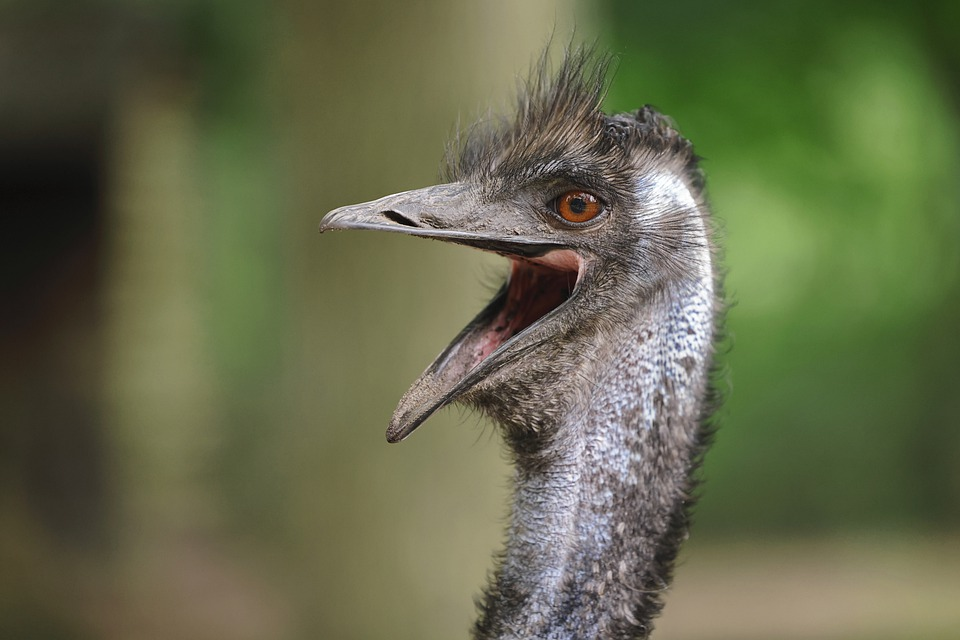 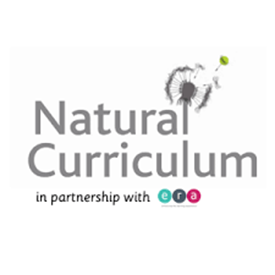 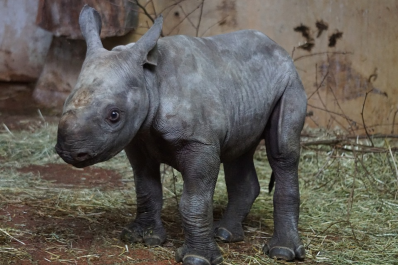 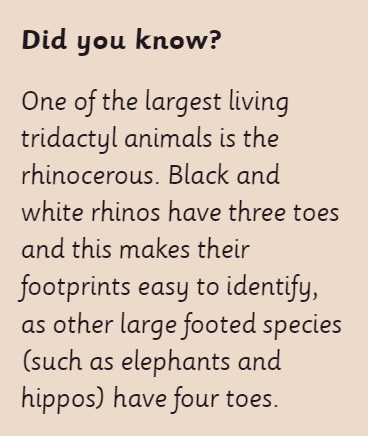 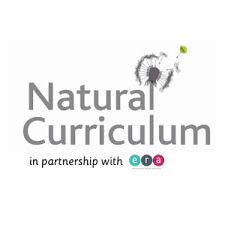 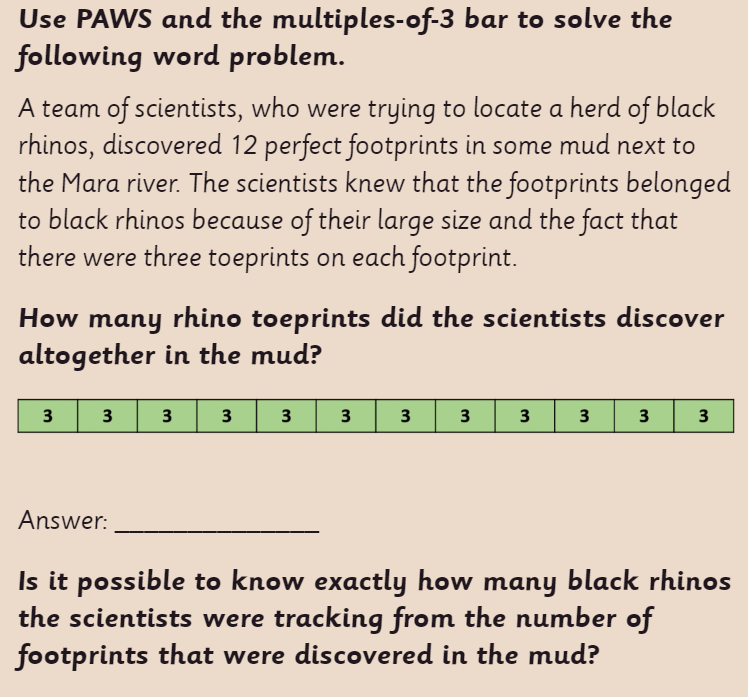 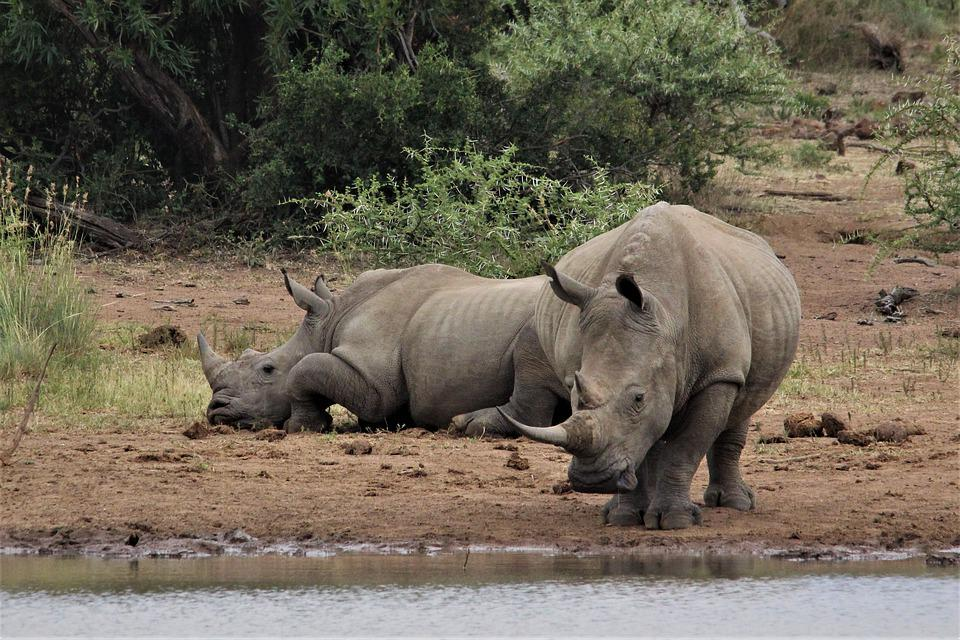 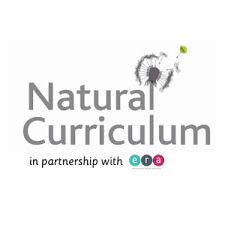 Now have a go at the worksheet.
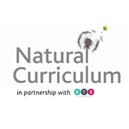 Plenary: Question 6 (Challenge 2) from the worksheet.
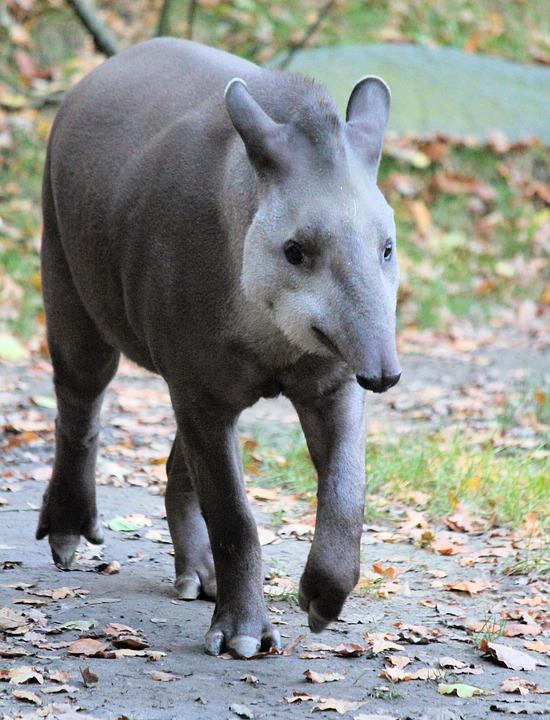 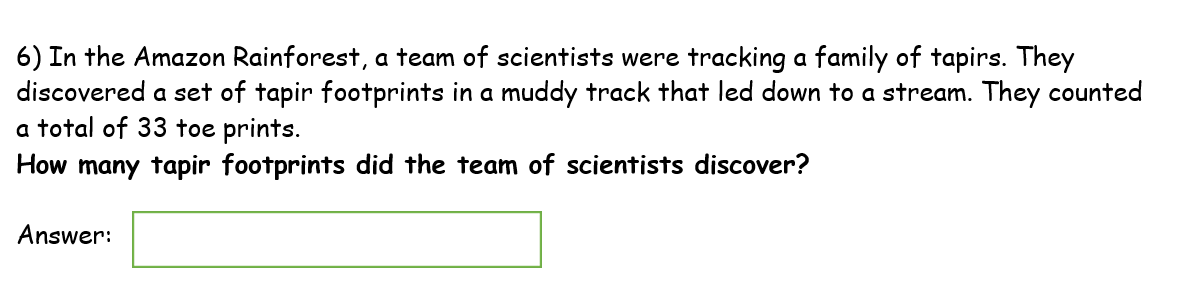